wedding photo booth rental orange county
https://sites.google.com/view/photoboothrentalorangecounty/home
[Speaker Notes: wedding photo booth rental orange county,ipad photo booth rental,party photo booth rentals near me,360 video booth rental costa mesa,OC photo booth rental service]
wedding photo booth rental orange county
Although every event is limited by a budget, renting a 360 Slow Motion Photo Booth will be the best decision you have ever made. It may mean cutting down on some of the less popular services but renting out a Slow Motion 360 Video Booth provides hours of entertainment and fun that are unparalleled by other photo booth options. Let’s face it; life is short and your event deserves the very best Slow Motion 360 Video Booth available in Los Angeles and Orange County. 
https://sites.google.com/view/photoboothrentalorangecounty/home
[Speaker Notes: https://sites.google.com/view/photoboothrentalorangecounty/home
https://drive.google.com/drive/folders/1E-ttncyoZwAjRq9xg-xbbZxv2LcaC-xf?usp=sharing
https://drive.google.com/drive/folders/1dyJ5SL5nTqB3HaEo9LfdGQ9zsSJXRnmM?usp=sharing
https://drive.google.com/drive/folders/1tmZpPljzO_CdfXc-MR4YnxtxzHjECkKF?usp=sharing
https://drive.google.com/drive/folders/1UxTjcDlD2I-EaLgA16B2LCZFUgVwOecv?usp=sharing
https://drive.google.com/drive/folders/1PyeQoOGTn2OcQ4QoLMweKmeTUnb5TY7D?usp=sharing
https://drive.google.com/drive/folders/1osqayZBffZeOI7XSJGIoBjvQp713sb_j?usp=sharing
https://drive.google.com/file/d/1p1xZJlV3s3TXpfZtLkHUBigbiKL6Tuz4/view?usp=sharing
https://drive.google.com/file/d/1A8NsJQ8Hz9BaDLeD2RbDVNnCVF2fOBHC/view?usp=sharing
https://drive.google.com/file/d/1QPRiKEi6mswQAPx4Xfwx1CPLPkSYc4t9/view?usp=sharing
https://drive.google.com/file/d/1oe9qVrEZ181LrXReAnPPXxCzhm3YYX_P/view?usp=sharing
https://drive.google.com/file/d/1qD7SH56qwgDZXPlAolfhahPa8AZ3WrfI/view?usp=sharing
https://drive.google.com/file/d/1S0UF-tOafgUYjfXX3ermFKHU5iYb77MW/view?usp=sharing
https://drive.google.com/file/d/1WC0GJve_CozZqhHI4G36ceAv4vomGJmf/view?usp=sharing
https://docs.google.com/spreadsheets/d/1qkI0NCWIxUXrqJLHjbmQMLO2Ql0SPe1D4rpKL-NOxII/edit?usp=sharing
https://docs.google.com/spreadsheet/pub?key=1qkI0NCWIxUXrqJLHjbmQMLO2Ql0SPe1D4rpKL-NOxII
https://docs.google.com/spreadsheets/d/1qkI0NCWIxUXrqJLHjbmQMLO2Ql0SPe1D4rpKL-NOxII/pubhtml
https://docs.google.com/spreadsheets/d/1qkI0NCWIxUXrqJLHjbmQMLO2Ql0SPe1D4rpKL-NOxII/pub
https://docs.google.com/spreadsheets/d/1qkI0NCWIxUXrqJLHjbmQMLO2Ql0SPe1D4rpKL-NOxII/view
https://docs.google.com/forms/d/1TMrXVfOt7TURf6KfbKQqY4u5-C82lrBVO-3SVqvkwik/edit?usp=sharing
https://docs.google.com/drawings/d/1s4-BfSNErI3ceKL9BhTVralc0cCUuXQPElrtl3-e6QA/edit?usp=sharing
https://sites.google.com/view/photoboothrentalorangecounty/home
https://docs.google.com/document/d/1HQDDb2lHlynK7RjxuEr90XyqW4E_aTjdKK0ztA54LaA/edit?usp=sharing
https://docs.google.com/document/d/1HQDDb2lHlynK7RjxuEr90XyqW4E_aTjdKK0ztA54LaA/pub
https://docs.google.com/document/d/1HQDDb2lHlynK7RjxuEr90XyqW4E_aTjdKK0ztA54LaA/view
https://docs.google.com/presentation/d/1UVOHrzv0dtMIH_Hrm_ZAjF5YTyYYHrIVRhi3vzV-FPs/edit?usp=sharing
https://docs.google.com/presentation/d/1UVOHrzv0dtMIH_Hrm_ZAjF5YTyYYHrIVRhi3vzV-FPs/pub
https://docs.google.com/presentation/d/1UVOHrzv0dtMIH_Hrm_ZAjF5YTyYYHrIVRhi3vzV-FPs/view]
Contact Information
Party Snaps Photo Booth OC | 360 Photo Booth Rental Orange County
12911 Dungan lnGarden Grove, CA 92840
562-303-9926
[Speaker Notes: Party Snaps Photo Booth OC | 360 Photo Booth Rental Orange County12911 Dungan lnGarden Grove, CA 92840562-303-9926]
More info about us:
wedding photo booth rental orange county
ipad photo booth rental
party photo booth rentals near me
360 video booth rental costa mesa
OC photo booth rental service
[Speaker Notes: https://sites.google.com/view/photoboothrentalorangecounty/home
https://drive.google.com/drive/folders/1E-ttncyoZwAjRq9xg-xbbZxv2LcaC-xf?usp=sharing
https://drive.google.com/drive/folders/1dyJ5SL5nTqB3HaEo9LfdGQ9zsSJXRnmM?usp=sharing
https://drive.google.com/drive/folders/1tmZpPljzO_CdfXc-MR4YnxtxzHjECkKF?usp=sharing
https://drive.google.com/drive/folders/1UxTjcDlD2I-EaLgA16B2LCZFUgVwOecv?usp=sharing
https://drive.google.com/drive/folders/1PyeQoOGTn2OcQ4QoLMweKmeTUnb5TY7D?usp=sharing
https://drive.google.com/drive/folders/1osqayZBffZeOI7XSJGIoBjvQp713sb_j?usp=sharing
https://drive.google.com/file/d/1p1xZJlV3s3TXpfZtLkHUBigbiKL6Tuz4/view?usp=sharing
https://drive.google.com/file/d/1A8NsJQ8Hz9BaDLeD2RbDVNnCVF2fOBHC/view?usp=sharing
https://drive.google.com/file/d/1QPRiKEi6mswQAPx4Xfwx1CPLPkSYc4t9/view?usp=sharing
https://drive.google.com/file/d/1oe9qVrEZ181LrXReAnPPXxCzhm3YYX_P/view?usp=sharing
https://drive.google.com/file/d/1qD7SH56qwgDZXPlAolfhahPa8AZ3WrfI/view?usp=sharing
https://drive.google.com/file/d/1S0UF-tOafgUYjfXX3ermFKHU5iYb77MW/view?usp=sharing
https://drive.google.com/file/d/1WC0GJve_CozZqhHI4G36ceAv4vomGJmf/view?usp=sharing
https://docs.google.com/spreadsheets/d/1qkI0NCWIxUXrqJLHjbmQMLO2Ql0SPe1D4rpKL-NOxII/edit?usp=sharing
https://docs.google.com/spreadsheet/pub?key=1qkI0NCWIxUXrqJLHjbmQMLO2Ql0SPe1D4rpKL-NOxII
https://docs.google.com/spreadsheets/d/1qkI0NCWIxUXrqJLHjbmQMLO2Ql0SPe1D4rpKL-NOxII/pubhtml
https://docs.google.com/spreadsheets/d/1qkI0NCWIxUXrqJLHjbmQMLO2Ql0SPe1D4rpKL-NOxII/pub
https://docs.google.com/spreadsheets/d/1qkI0NCWIxUXrqJLHjbmQMLO2Ql0SPe1D4rpKL-NOxII/view
https://docs.google.com/forms/d/1TMrXVfOt7TURf6KfbKQqY4u5-C82lrBVO-3SVqvkwik/edit?usp=sharing
https://docs.google.com/drawings/d/1s4-BfSNErI3ceKL9BhTVralc0cCUuXQPElrtl3-e6QA/edit?usp=sharing
https://sites.google.com/view/photoboothrentalorangecounty/home
https://docs.google.com/document/d/1HQDDb2lHlynK7RjxuEr90XyqW4E_aTjdKK0ztA54LaA/edit?usp=sharing
https://docs.google.com/document/d/1HQDDb2lHlynK7RjxuEr90XyqW4E_aTjdKK0ztA54LaA/pub
https://docs.google.com/document/d/1HQDDb2lHlynK7RjxuEr90XyqW4E_aTjdKK0ztA54LaA/view
https://docs.google.com/presentation/d/1UVOHrzv0dtMIH_Hrm_ZAjF5YTyYYHrIVRhi3vzV-FPs/edit?usp=sharing
https://docs.google.com/presentation/d/1UVOHrzv0dtMIH_Hrm_ZAjF5YTyYYHrIVRhi3vzV-FPs/pub
https://docs.google.com/presentation/d/1UVOHrzv0dtMIH_Hrm_ZAjF5YTyYYHrIVRhi3vzV-FPs/view]
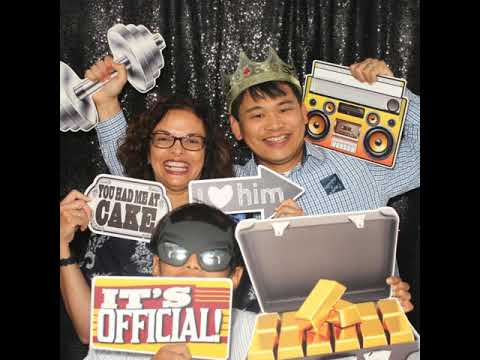 [Speaker Notes: https://sites.google.com/view/photoboothrentalorangecounty/home
https://drive.google.com/drive/folders/1E-ttncyoZwAjRq9xg-xbbZxv2LcaC-xf?usp=sharing
https://drive.google.com/drive/folders/1dyJ5SL5nTqB3HaEo9LfdGQ9zsSJXRnmM?usp=sharing
https://drive.google.com/drive/folders/1tmZpPljzO_CdfXc-MR4YnxtxzHjECkKF?usp=sharing
https://drive.google.com/drive/folders/1UxTjcDlD2I-EaLgA16B2LCZFUgVwOecv?usp=sharing
https://drive.google.com/drive/folders/1PyeQoOGTn2OcQ4QoLMweKmeTUnb5TY7D?usp=sharing
https://drive.google.com/drive/folders/1osqayZBffZeOI7XSJGIoBjvQp713sb_j?usp=sharing
https://drive.google.com/file/d/1p1xZJlV3s3TXpfZtLkHUBigbiKL6Tuz4/view?usp=sharing
https://drive.google.com/file/d/1A8NsJQ8Hz9BaDLeD2RbDVNnCVF2fOBHC/view?usp=sharing
https://drive.google.com/file/d/1QPRiKEi6mswQAPx4Xfwx1CPLPkSYc4t9/view?usp=sharing
https://drive.google.com/file/d/1oe9qVrEZ181LrXReAnPPXxCzhm3YYX_P/view?usp=sharing
https://drive.google.com/file/d/1qD7SH56qwgDZXPlAolfhahPa8AZ3WrfI/view?usp=sharing
https://drive.google.com/file/d/1S0UF-tOafgUYjfXX3ermFKHU5iYb77MW/view?usp=sharing
https://drive.google.com/file/d/1WC0GJve_CozZqhHI4G36ceAv4vomGJmf/view?usp=sharing
https://docs.google.com/spreadsheets/d/1qkI0NCWIxUXrqJLHjbmQMLO2Ql0SPe1D4rpKL-NOxII/edit?usp=sharing
https://docs.google.com/spreadsheet/pub?key=1qkI0NCWIxUXrqJLHjbmQMLO2Ql0SPe1D4rpKL-NOxII
https://docs.google.com/spreadsheets/d/1qkI0NCWIxUXrqJLHjbmQMLO2Ql0SPe1D4rpKL-NOxII/pubhtml
https://docs.google.com/spreadsheets/d/1qkI0NCWIxUXrqJLHjbmQMLO2Ql0SPe1D4rpKL-NOxII/pub
https://docs.google.com/spreadsheets/d/1qkI0NCWIxUXrqJLHjbmQMLO2Ql0SPe1D4rpKL-NOxII/view
https://docs.google.com/forms/d/1TMrXVfOt7TURf6KfbKQqY4u5-C82lrBVO-3SVqvkwik/edit?usp=sharing
https://docs.google.com/drawings/d/1s4-BfSNErI3ceKL9BhTVralc0cCUuXQPElrtl3-e6QA/edit?usp=sharing
https://sites.google.com/view/photoboothrentalorangecounty/home
https://docs.google.com/document/d/1HQDDb2lHlynK7RjxuEr90XyqW4E_aTjdKK0ztA54LaA/edit?usp=sharing
https://docs.google.com/document/d/1HQDDb2lHlynK7RjxuEr90XyqW4E_aTjdKK0ztA54LaA/pub
https://docs.google.com/document/d/1HQDDb2lHlynK7RjxuEr90XyqW4E_aTjdKK0ztA54LaA/view
https://docs.google.com/presentation/d/1UVOHrzv0dtMIH_Hrm_ZAjF5YTyYYHrIVRhi3vzV-FPs/edit?usp=sharing
https://docs.google.com/presentation/d/1UVOHrzv0dtMIH_Hrm_ZAjF5YTyYYHrIVRhi3vzV-FPs/pub
https://docs.google.com/presentation/d/1UVOHrzv0dtMIH_Hrm_ZAjF5YTyYYHrIVRhi3vzV-FPs/view]
Links
List of recommended resources
[Speaker Notes: wedding photo booth rental orange county,ipad photo booth rental,party photo booth rentals near me,360 video booth rental costa mesa,OC photo booth rental service]
Please visit :
https://sites.google.com/view/photoboothrentalorangecounty/home
https://drive.google.com/drive/folders/1E-ttncyoZwAjRq9xg-xbbZxv2LcaC-xf?usp=sharing
https://drive.google.com/drive/folders/1dyJ5SL5nTqB3HaEo9LfdGQ9zsSJXRnmM?usp=sharing
https://drive.google.com/drive/folders/1tmZpPljzO_CdfXc-MR4YnxtxzHjECkKF?usp=sharing
https://drive.google.com/drive/folders/1UxTjcDlD2I-EaLgA16B2LCZFUgVwOecv?usp=sharing
https://drive.google.com/drive/folders/1PyeQoOGTn2OcQ4QoLMweKmeTUnb5TY7D?usp=sharing
https://drive.google.com/drive/folders/1osqayZBffZeOI7XSJGIoBjvQp713sb_j?usp=sharing
https://drive.google.com/file/d/1p1xZJlV3s3TXpfZtLkHUBigbiKL6Tuz4/view?usp=sharing
https://drive.google.com/file/d/1A8NsJQ8Hz9BaDLeD2RbDVNnCVF2fOBHC/view?usp=sharing
https://drive.google.com/file/d/1QPRiKEi6mswQAPx4Xfwx1CPLPkSYc4t9/view?usp=sharing
https://drive.google.com/file/d/1oe9qVrEZ181LrXReAnPPXxCzhm3YYX_P/view?usp=sharing
https://drive.google.com/file/d/1qD7SH56qwgDZXPlAolfhahPa8AZ3WrfI/view?usp=sharing
https://drive.google.com/file/d/1S0UF-tOafgUYjfXX3ermFKHU5iYb77MW/view?usp=sharing
https://drive.google.com/file/d/1WC0GJve_CozZqhHI4G36ceAv4vomGJmf/view?usp=sharing
https://docs.google.com/spreadsheets/d/1qkI0NCWIxUXrqJLHjbmQMLO2Ql0SPe1D4rpKL-NOxII/edit?usp=sharing
https://docs.google.com/spreadsheet/pub?key=1qkI0NCWIxUXrqJLHjbmQMLO2Ql0SPe1D4rpKL-NOxII
https://docs.google.com/spreadsheets/d/1qkI0NCWIxUXrqJLHjbmQMLO2Ql0SPe1D4rpKL-NOxII/pubhtml
https://docs.google.com/spreadsheets/d/1qkI0NCWIxUXrqJLHjbmQMLO2Ql0SPe1D4rpKL-NOxII/pub
https://docs.google.com/spreadsheets/d/1qkI0NCWIxUXrqJLHjbmQMLO2Ql0SPe1D4rpKL-NOxII/view
https://docs.google.com/forms/d/1TMrXVfOt7TURf6KfbKQqY4u5-C82lrBVO-3SVqvkwik/edit?usp=sharing
https://docs.google.com/drawings/d/1s4-BfSNErI3ceKL9BhTVralc0cCUuXQPElrtl3-e6QA/edit?usp=sharing
https://sites.google.com/view/photoboothrentalorangecounty/home
https://docs.google.com/document/d/1HQDDb2lHlynK7RjxuEr90XyqW4E_aTjdKK0ztA54LaA/edit?usp=sharing
https://docs.google.com/document/d/1HQDDb2lHlynK7RjxuEr90XyqW4E_aTjdKK0ztA54LaA/pub
https://docs.google.com/document/d/1HQDDb2lHlynK7RjxuEr90XyqW4E_aTjdKK0ztA54LaA/view
https://docs.google.com/presentation/d/1UVOHrzv0dtMIH_Hrm_ZAjF5YTyYYHrIVRhi3vzV-FPs/edit?usp=sharing
https://docs.google.com/presentation/d/1UVOHrzv0dtMIH_Hrm_ZAjF5YTyYYHrIVRhi3vzV-FPs/pub
https://docs.google.com/presentation/d/1UVOHrzv0dtMIH_Hrm_ZAjF5YTyYYHrIVRhi3vzV-FPs/view
[Speaker Notes: wedding photo booth rental orange county,ipad photo booth rental,party photo booth rentals near me,360 video booth rental costa mesa,OC photo booth rental service]
Videos
YouTube videos we recommend watching!
[Speaker Notes: wedding photo booth rental orange county,ipad photo booth rental,party photo booth rentals near me,360 video booth rental costa mesa,OC photo booth rental service]
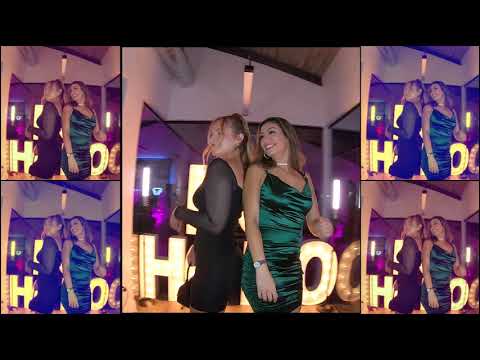 https://sites.google.com/view/photoboothrentalorangecounty/home
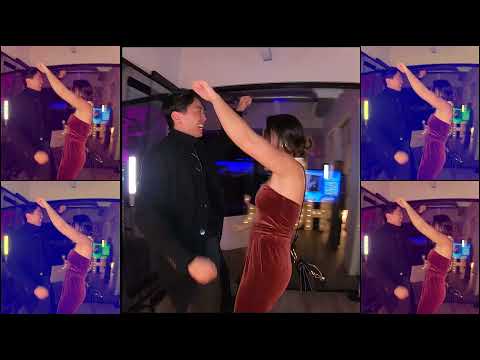 https://sites.google.com/view/photoboothrentalorangecounty/home
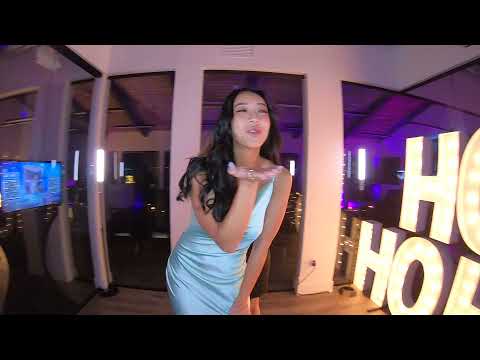 https://sites.google.com/view/photoboothrentalorangecounty/home
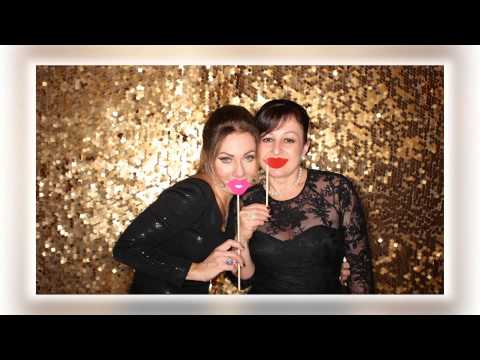 https://sites.google.com/view/photoboothrentalorangecounty/home
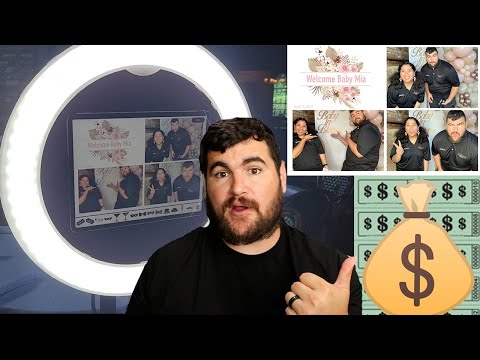 https://sites.google.com/view/photoboothrentalorangecounty/home
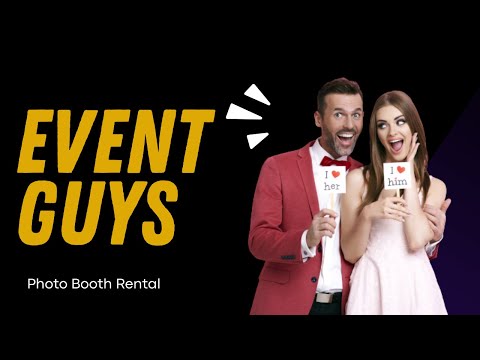 https://sites.google.com/view/photoboothrentalorangecounty/home
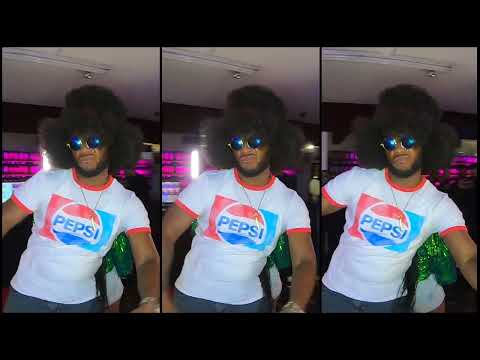 https://sites.google.com/view/photoboothrentalorangecounty/home
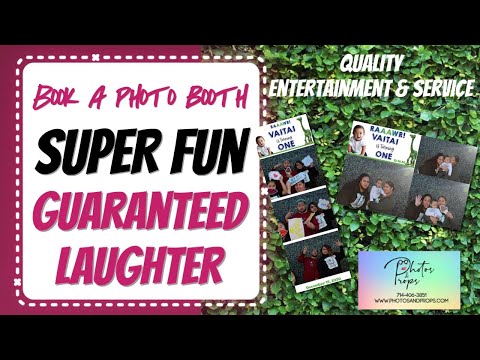 https://sites.google.com/view/photoboothrentalorangecounty/home
[Speaker Notes: https://sites.google.com/view/photoboothrentalorangecounty/home
https://drive.google.com/drive/folders/1E-ttncyoZwAjRq9xg-xbbZxv2LcaC-xf?usp=sharing
https://drive.google.com/drive/folders/1dyJ5SL5nTqB3HaEo9LfdGQ9zsSJXRnmM?usp=sharing
https://drive.google.com/drive/folders/1tmZpPljzO_CdfXc-MR4YnxtxzHjECkKF?usp=sharing
https://drive.google.com/drive/folders/1UxTjcDlD2I-EaLgA16B2LCZFUgVwOecv?usp=sharing
https://drive.google.com/drive/folders/1PyeQoOGTn2OcQ4QoLMweKmeTUnb5TY7D?usp=sharing
https://drive.google.com/drive/folders/1osqayZBffZeOI7XSJGIoBjvQp713sb_j?usp=sharing
https://drive.google.com/file/d/1p1xZJlV3s3TXpfZtLkHUBigbiKL6Tuz4/view?usp=sharing
https://drive.google.com/file/d/1A8NsJQ8Hz9BaDLeD2RbDVNnCVF2fOBHC/view?usp=sharing
https://drive.google.com/file/d/1QPRiKEi6mswQAPx4Xfwx1CPLPkSYc4t9/view?usp=sharing
https://drive.google.com/file/d/1oe9qVrEZ181LrXReAnPPXxCzhm3YYX_P/view?usp=sharing
https://drive.google.com/file/d/1qD7SH56qwgDZXPlAolfhahPa8AZ3WrfI/view?usp=sharing
https://drive.google.com/file/d/1S0UF-tOafgUYjfXX3ermFKHU5iYb77MW/view?usp=sharing
https://drive.google.com/file/d/1WC0GJve_CozZqhHI4G36ceAv4vomGJmf/view?usp=sharing
https://docs.google.com/spreadsheets/d/1qkI0NCWIxUXrqJLHjbmQMLO2Ql0SPe1D4rpKL-NOxII/edit?usp=sharing
https://docs.google.com/spreadsheet/pub?key=1qkI0NCWIxUXrqJLHjbmQMLO2Ql0SPe1D4rpKL-NOxII
https://docs.google.com/spreadsheets/d/1qkI0NCWIxUXrqJLHjbmQMLO2Ql0SPe1D4rpKL-NOxII/pubhtml
https://docs.google.com/spreadsheets/d/1qkI0NCWIxUXrqJLHjbmQMLO2Ql0SPe1D4rpKL-NOxII/pub
https://docs.google.com/spreadsheets/d/1qkI0NCWIxUXrqJLHjbmQMLO2Ql0SPe1D4rpKL-NOxII/view
https://docs.google.com/forms/d/1TMrXVfOt7TURf6KfbKQqY4u5-C82lrBVO-3SVqvkwik/edit?usp=sharing
https://docs.google.com/drawings/d/1s4-BfSNErI3ceKL9BhTVralc0cCUuXQPElrtl3-e6QA/edit?usp=sharing
https://sites.google.com/view/photoboothrentalorangecounty/home
https://docs.google.com/document/d/1HQDDb2lHlynK7RjxuEr90XyqW4E_aTjdKK0ztA54LaA/edit?usp=sharing
https://docs.google.com/document/d/1HQDDb2lHlynK7RjxuEr90XyqW4E_aTjdKK0ztA54LaA/pub
https://docs.google.com/document/d/1HQDDb2lHlynK7RjxuEr90XyqW4E_aTjdKK0ztA54LaA/view
https://docs.google.com/presentation/d/1UVOHrzv0dtMIH_Hrm_ZAjF5YTyYYHrIVRhi3vzV-FPs/edit?usp=sharing
https://docs.google.com/presentation/d/1UVOHrzv0dtMIH_Hrm_ZAjF5YTyYYHrIVRhi3vzV-FPs/pub
https://docs.google.com/presentation/d/1UVOHrzv0dtMIH_Hrm_ZAjF5YTyYYHrIVRhi3vzV-FPs/view]
wedding photo booth rental orange county
https://sites.google.com/view/photoboothrentalorangecounty/home